CHÀO MỪNG CÁC EM ĐẾN VỚI TIẾT
TIẾNG VIỆT LỚP 1
Giáo viên: ......................
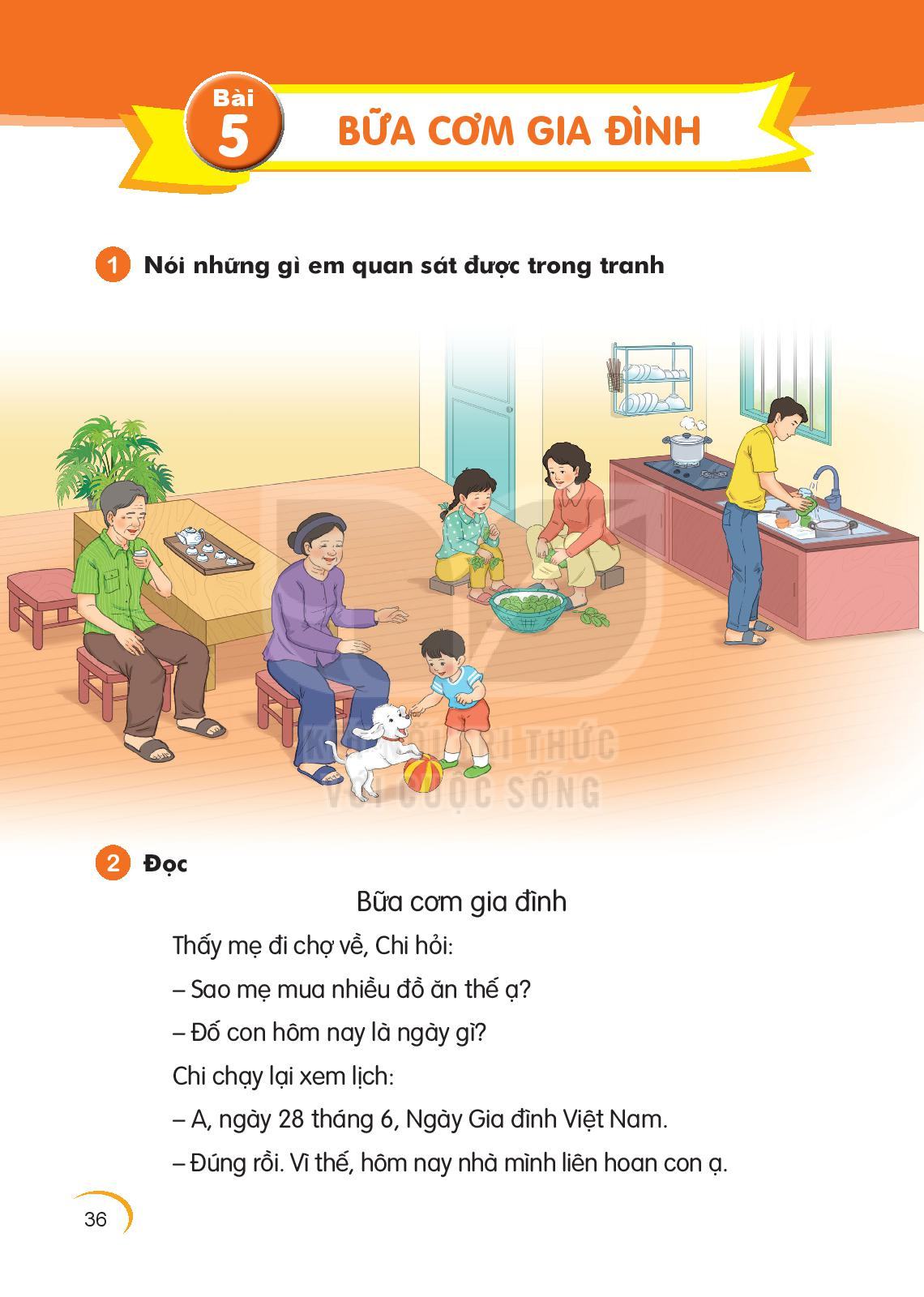 Thứ   ngày tháng nămTiếng ViệtBài 5: Bữa cơm gia đình
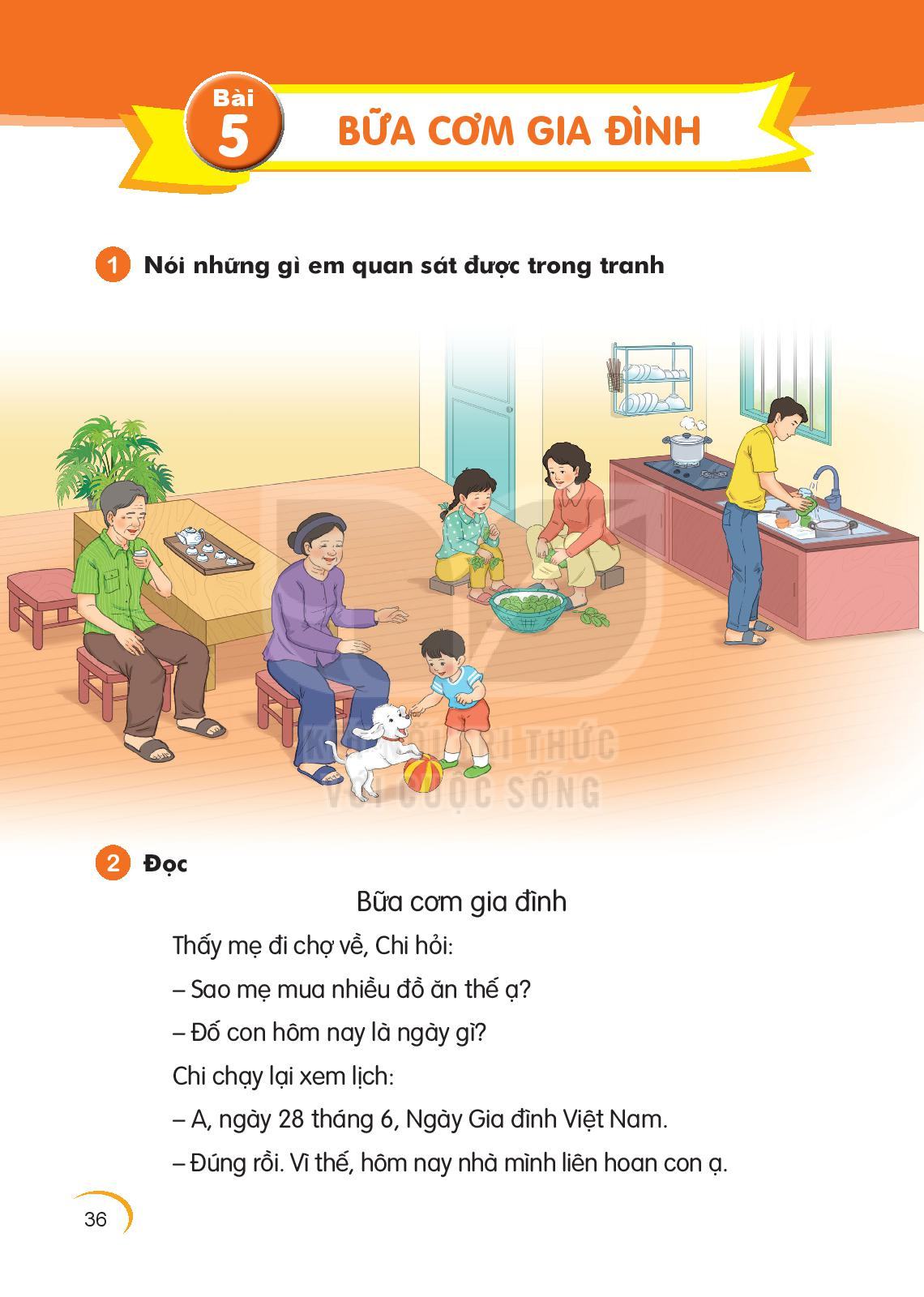 1. Khởi động
Thứ   ngày tháng nămTiếng ViệtBài 5: Bữa cơm gia đình
2. Đọc
oong
xoong
quây quần
tuyệt
liên hoan
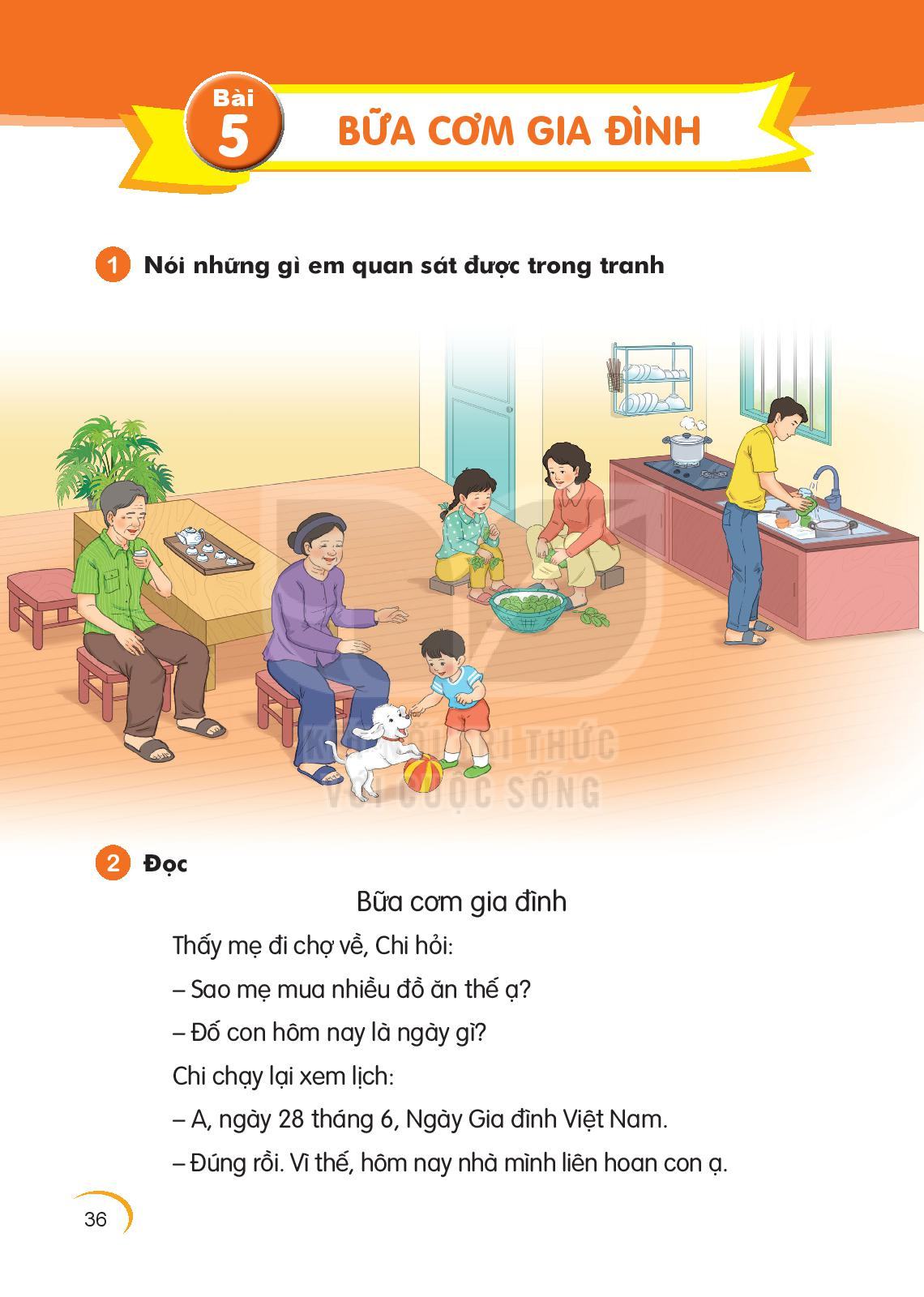 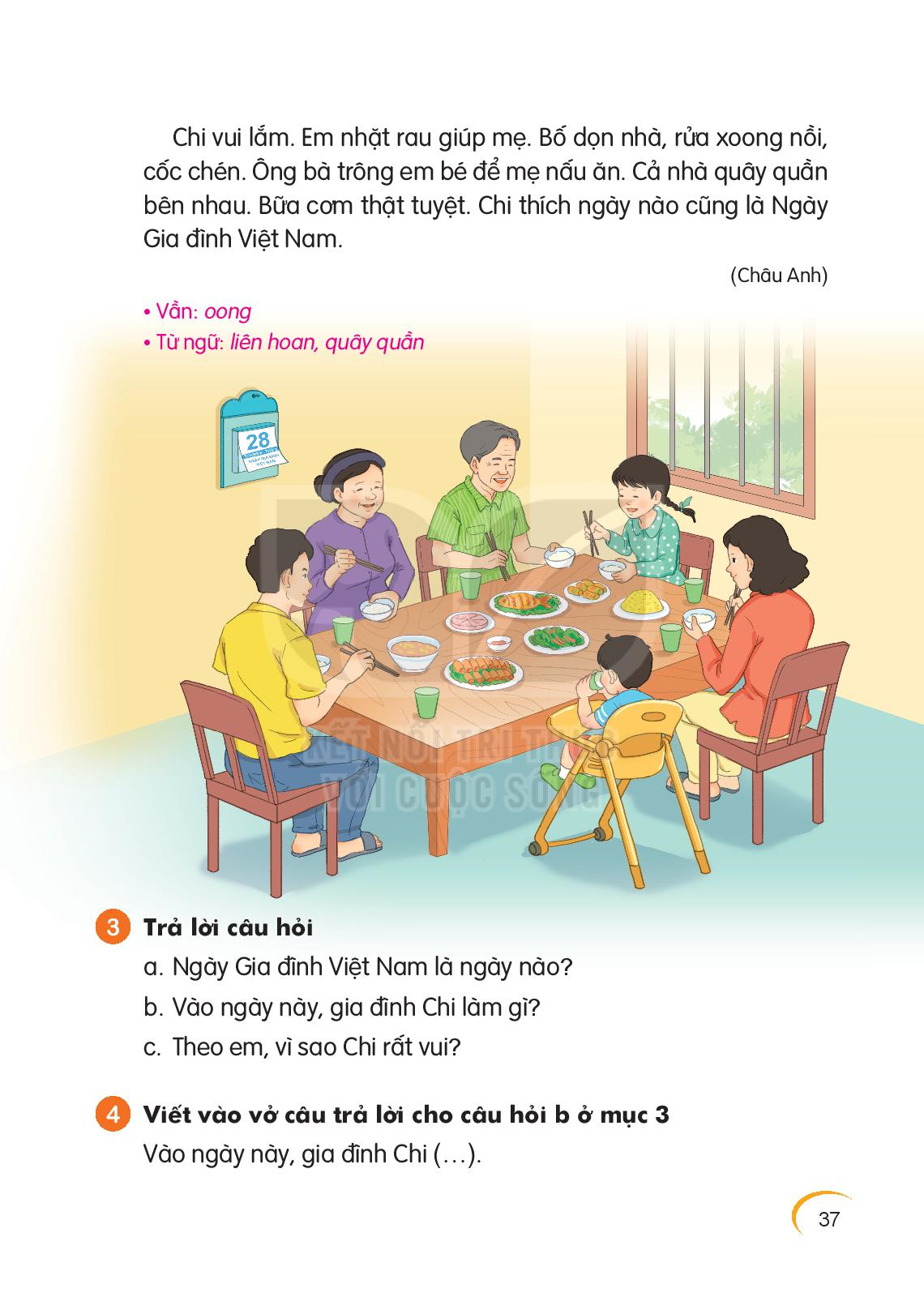 Thứ   ngày tháng nămTiếng ViệtBài 5: Bữa cơm gia đình
3. Tr¶ lêi c©u hái
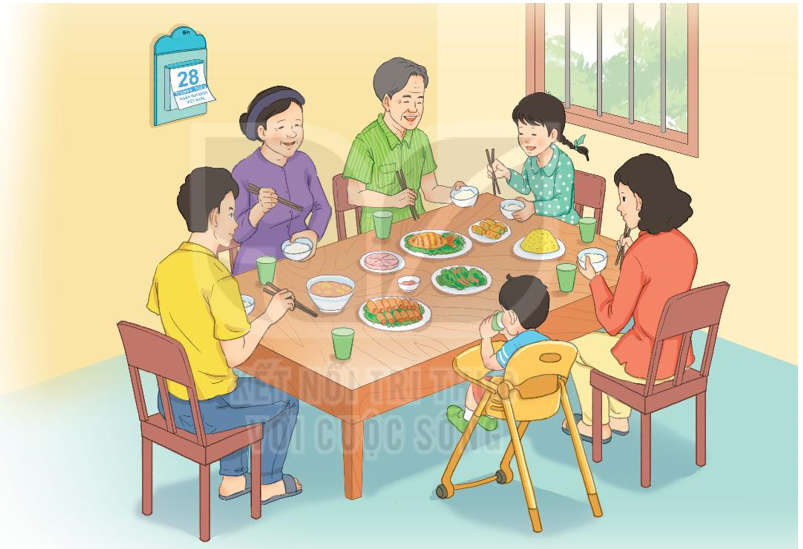 Ngày Gia đình Việt Nam là 
ngày 28 tháng 6.
a. Ngày Gia đình Việt Nam là ngày nào?
b. Vào ngày này gia đình Chi liên hoan.
b. Vào ngày này gia đình Chi làm gì ?
c. Bữa cơm thật tuyệt, 
cả nhà quây quần bên nhau.
c. Theo em , vì sao Chi rất vui?
Thứ   ngày tháng nămTiếng ViệtBài 5: Bữa cơm gia đình
Viết vào vở câu trả lời cho câu hỏi b ở mục 3
4
Vào ngày này , gia đình Chi liên hoan.
Vào ngày này, gia đình Chi (...).
Chọn từ ngữ để hoàn thiện câu và viết câu vào vở
5
liên hoan                     quây quần                         gặp
Buổi tối, gia đình em thường (...) bên nhau.
Buổi tối, gia đình em thường quây quần bên nhau.
Thứ   ngày tháng nămTiếng ViệtBài 5: Bữa cơm gia đình
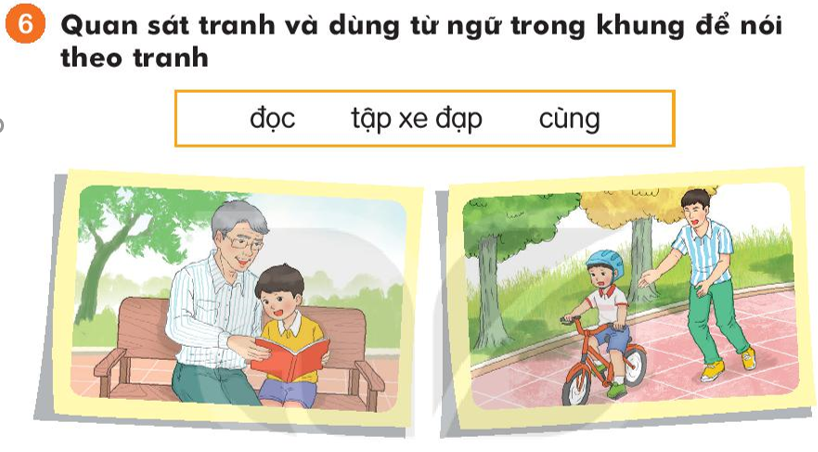 Thứ   ngày tháng nămTiếng ViệtBài 5: Bữa cơm gia đình
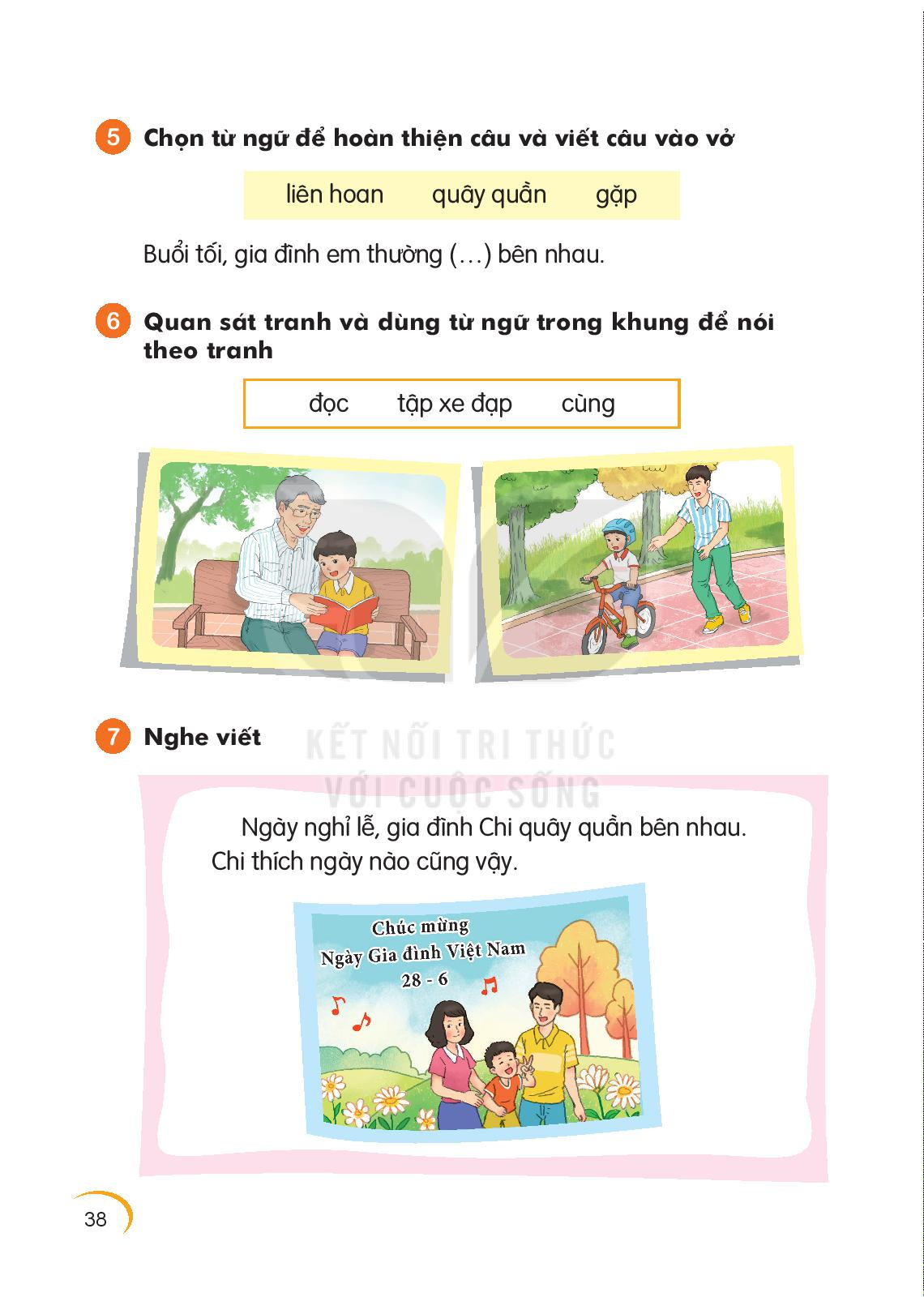 Thứ   ngày tháng nămTiếng ViệtBài 1: Nụ hôn trên bàn tay
Chọn chữ phù hợp thay cho bông hoa
gi hay d ?        đôi  giày          nuôi  dưỡng          tờ  giấy
ng hay ngh ?        ngày lễ      nghe nhạc         nghỉ ngơi
8
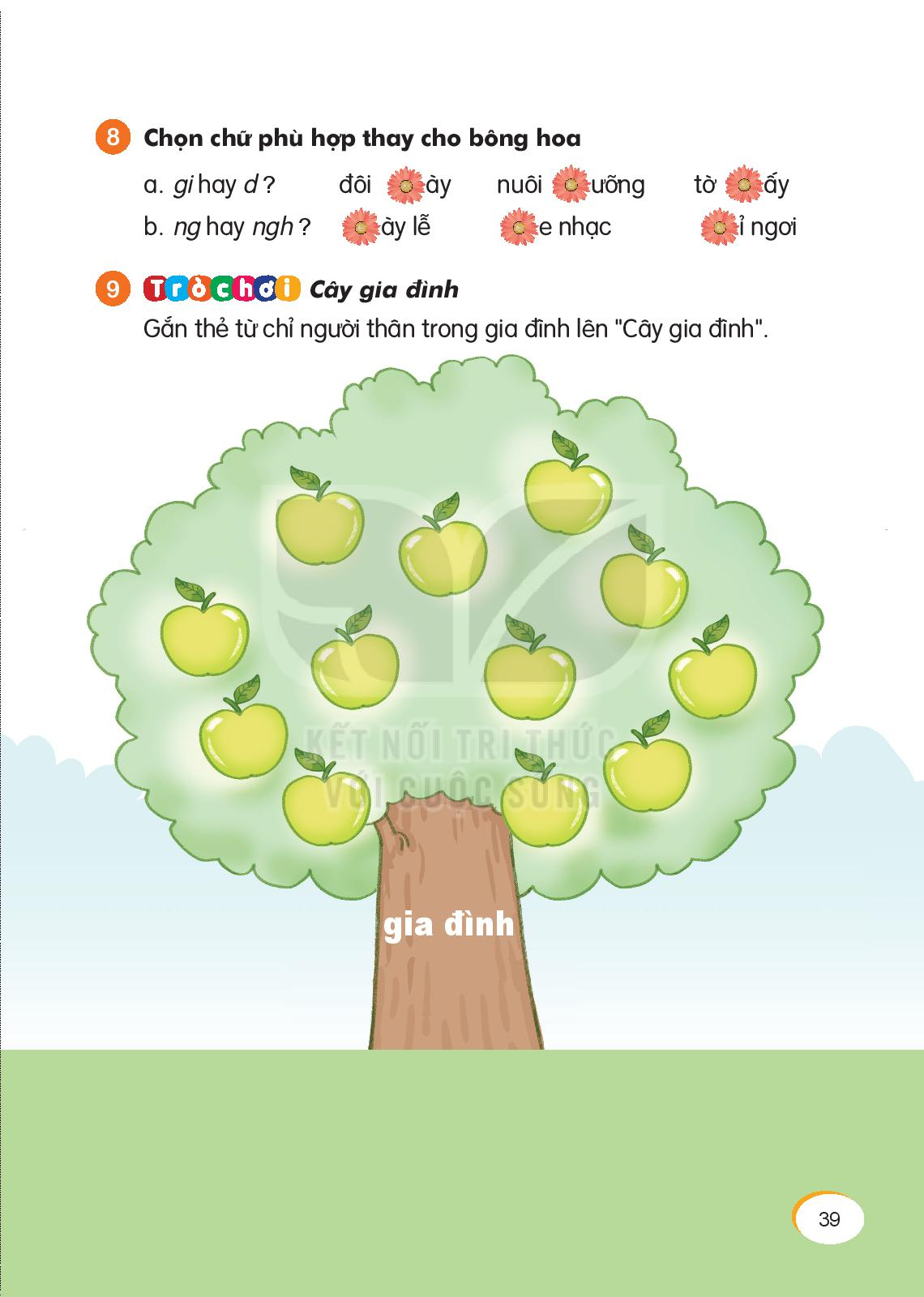 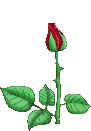 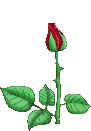 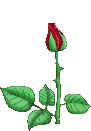 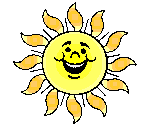 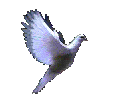 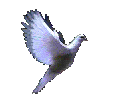 Chào các em
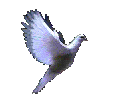 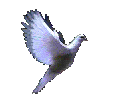 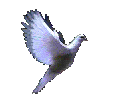 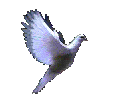 Hẹn gặp lại các em
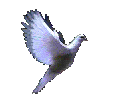 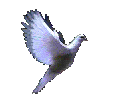 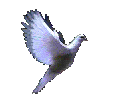 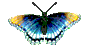 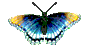 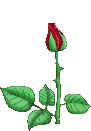 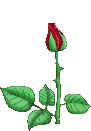 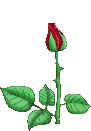 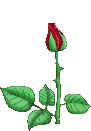 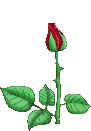 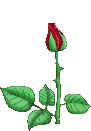 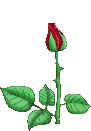 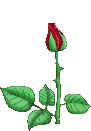